BASAL 
Agua para el Desarrollo
CONTENIDOS TÉCNICOS
Reunión en La Habana16-20 junio 2014Water Resources UnitInstitute for Environment and SustainabilityJoint Research Centre (JRC)
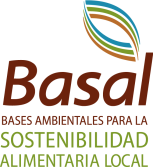 Objetivos de la semana
Revisión del modelo preliminar para Los Palacios

Identificación de necesidades y capacitación en el software WEAP
Construcción modelo y visualización resultados
Verificación
Ejercicios de funcionalidades de WEAP

Capacitación automatizacion SIG y modelización de aguas subterráneas

Organización de las actividades sucesivas para el modelado
Indice de contenidos
Día 1

Materiales disponibles

Avances en el modelo preliminar

Identificación principales problemas y necesidades de la capacitación

Adaptación de los contenidos a desarrollar esta semana
Materiales disponibles
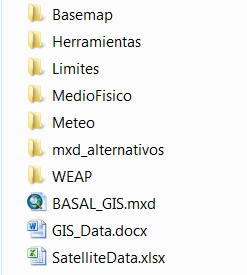 CD capacitacion Cuba
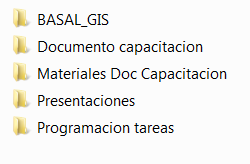 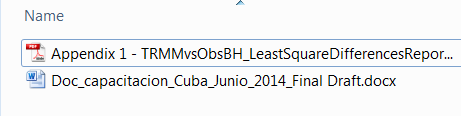 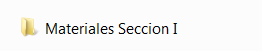 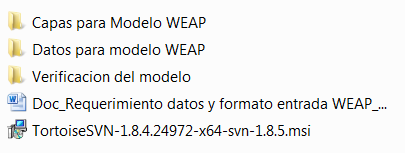 Doc_capacitacion_Cuba_Junio_2014
Se trata de un borrador de trabajo para:
Reportar avances hasta el momento
Usar como referencia en la capacitación y posterior desarrollo del modelo

Contenidos:
Capacitación con WEAP
Preprocesamiento con SIG automatizado
Modelización de aguas subterráneas denso-dependiente
SIG-BASAL: Recopilación e integración de datos
Día 1

Materiales disponibles

Avances en el modelo preliminar

Identificación principales problemas y necesidades de la capacitación

Adaptación de los contenidos a desarrollar
Avances en el modelo preliminar para Los Palacios
Delimitación de elementos de la red hídrica

Organización de datos introducidos

Pre-procesamiento desde SIG para delimitación de cuencas y sitios de demanda

Valoración de resultados simulación
[Speaker Notes: Clarificar que en el documento el preprocesamiento aparece al principio]
Delimitación de elementos de la red hídrica
Hidrología

Red de manejo

Sitios de demanda
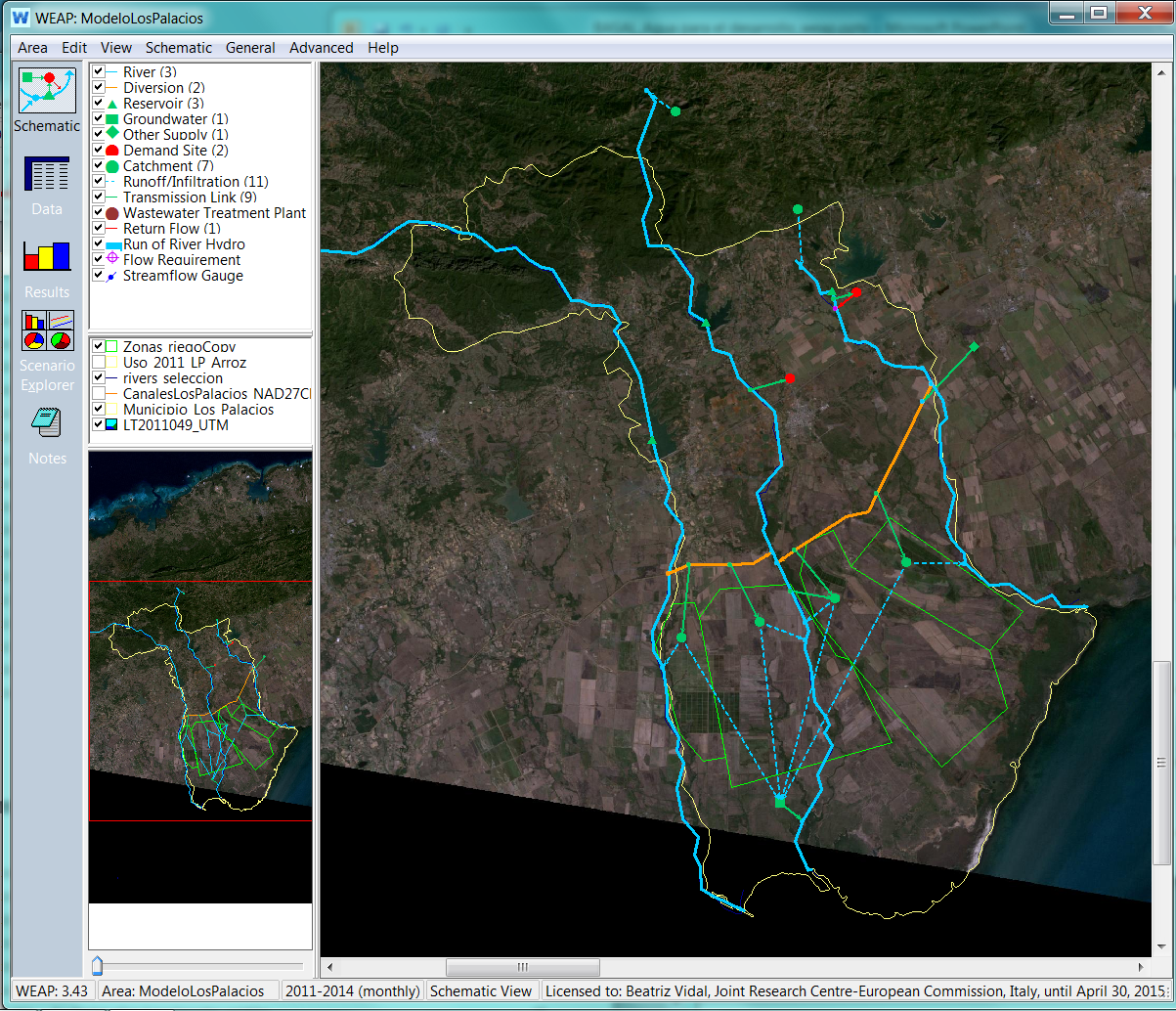 Organización de datos introducidos
Desde archivo de texto en formato csv

Export data
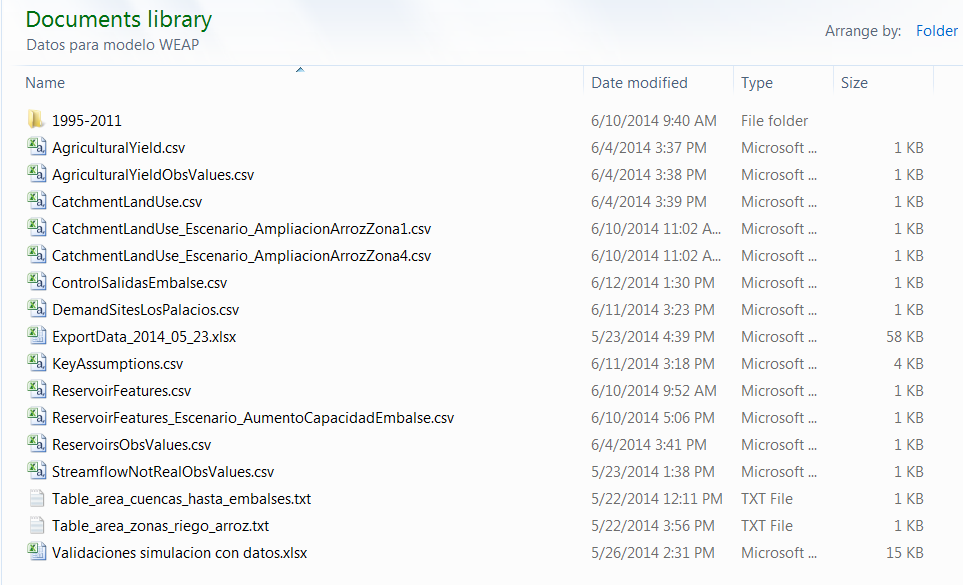 Preprocesamiento desde SIG
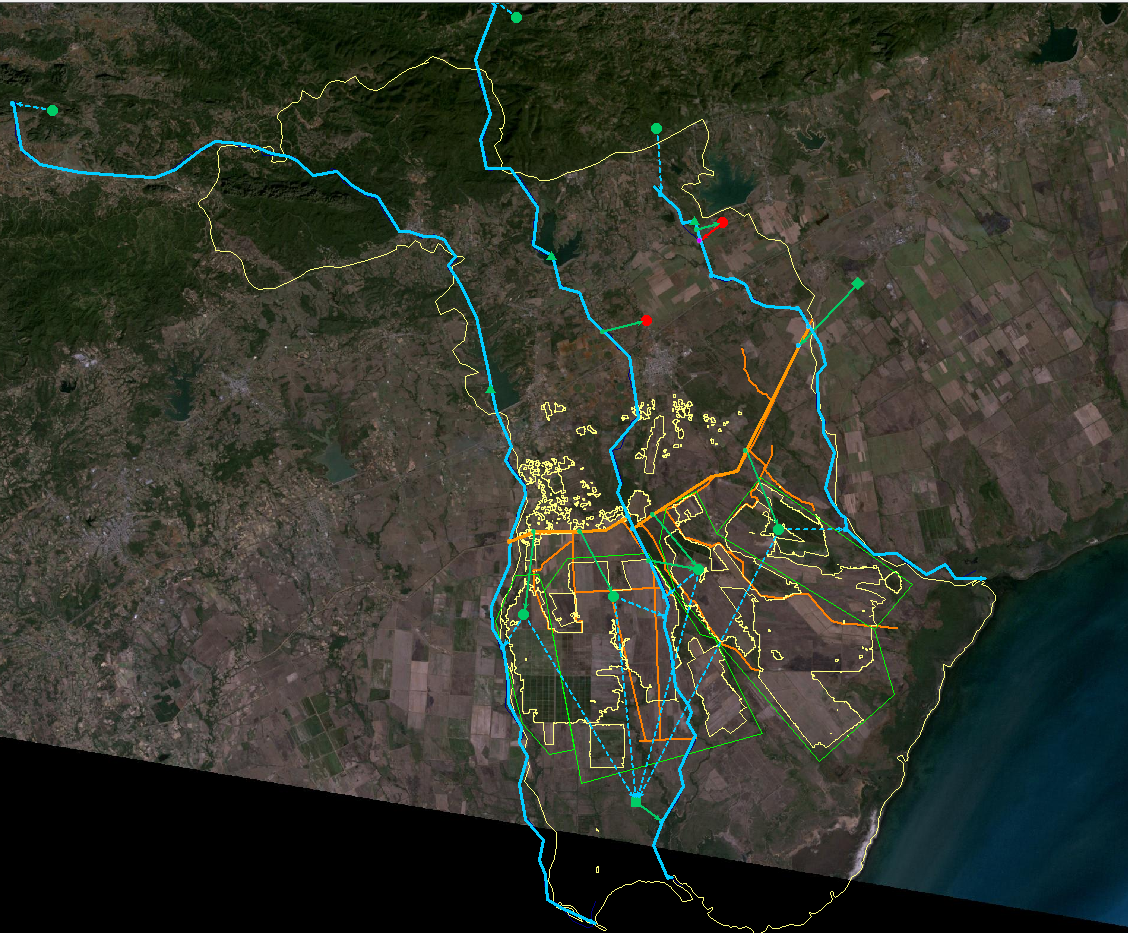 Delimitación cuencas de cabecera

Delimitación sitios de demanda agrícola
Valoración de resultados simulación
Déficit hídrico en zonas de cultivo

Volúmenes embalses

Producción agrícola
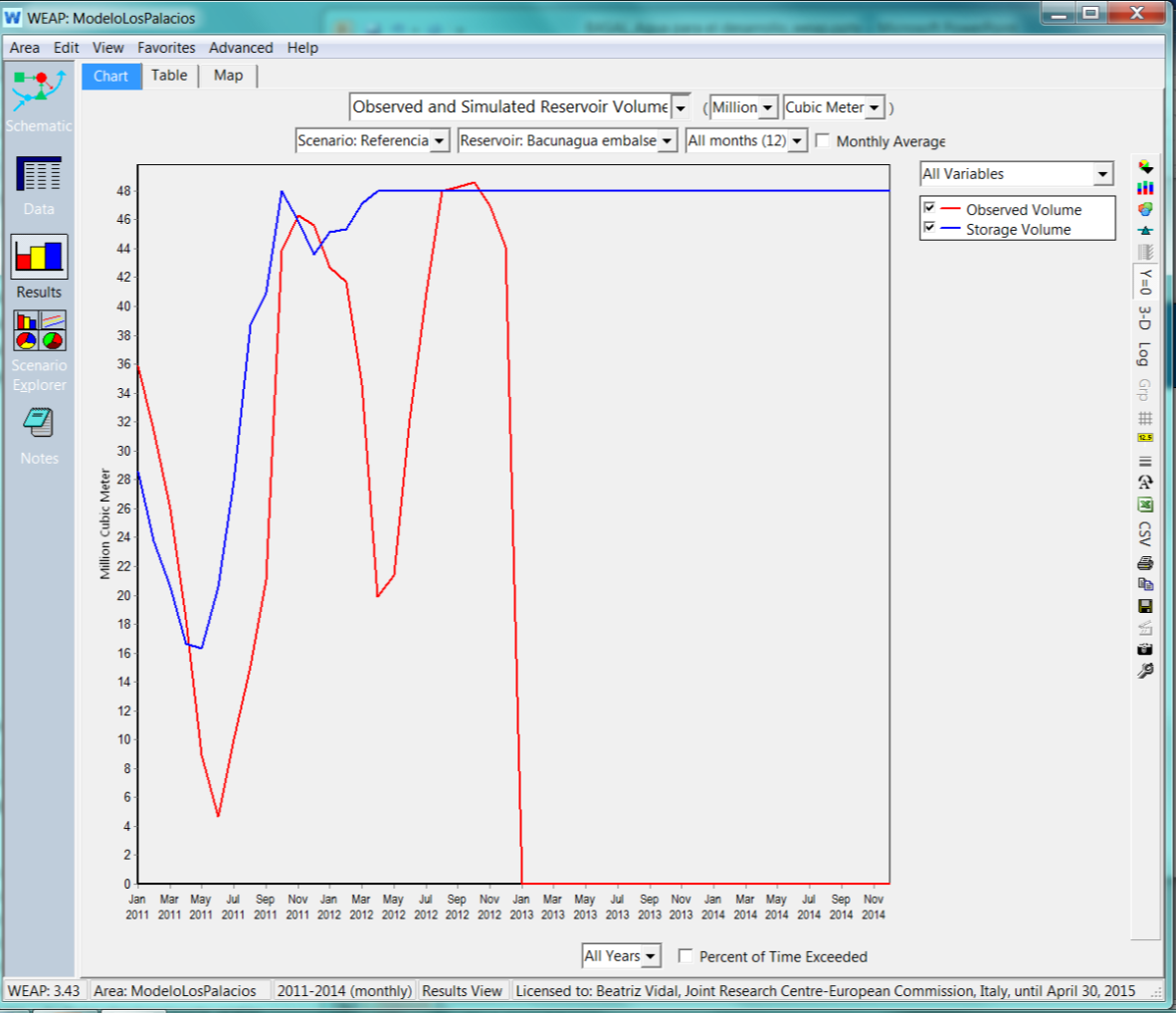 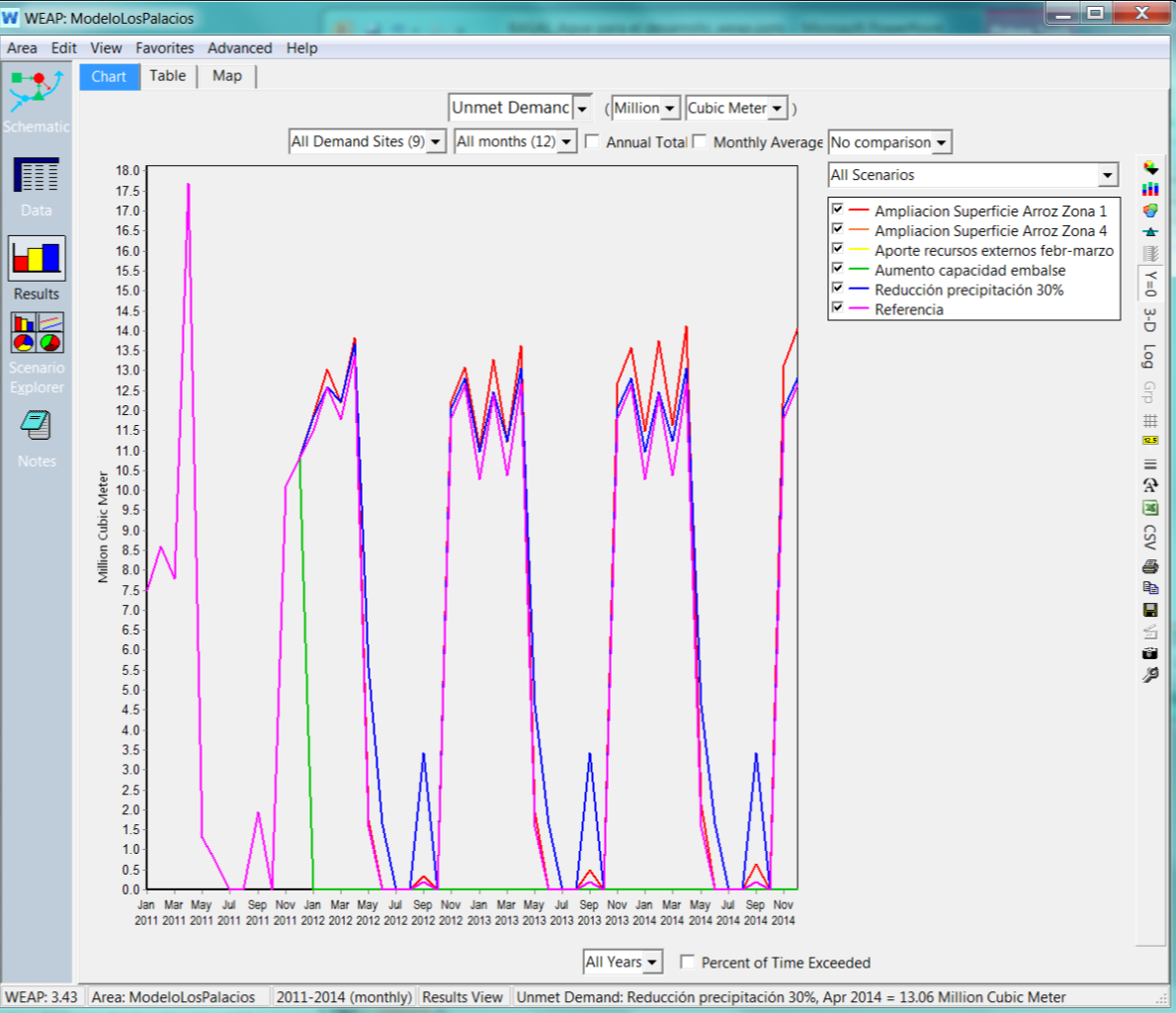 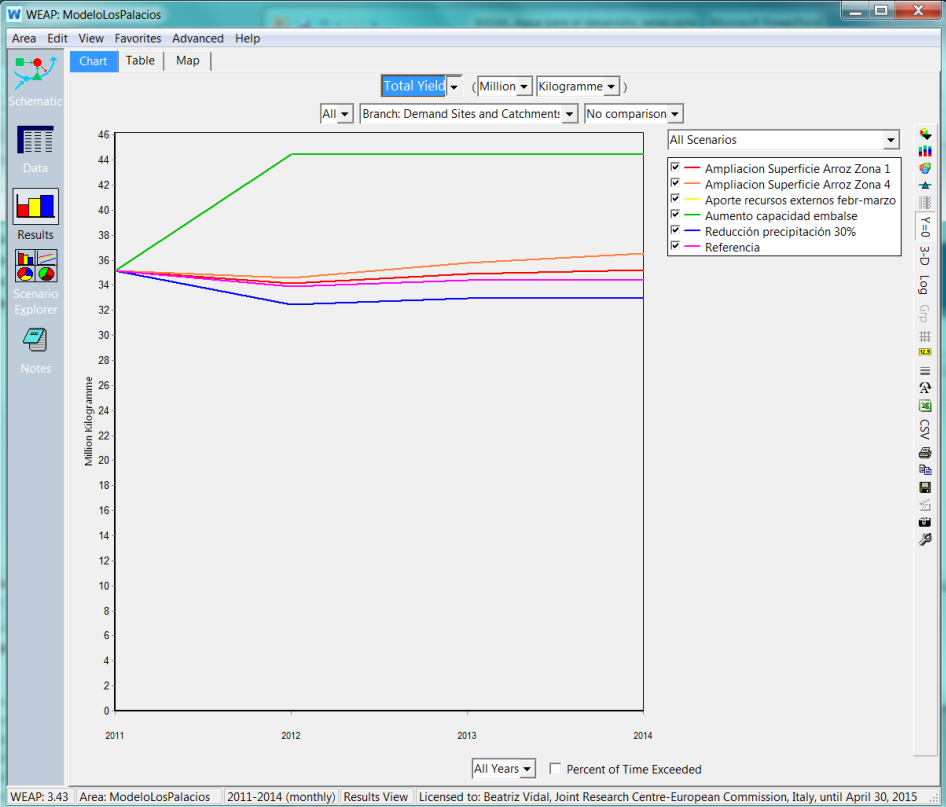 Día 1

Materiales disponibles

Avances en el modelo preliminar

Identificación principales problemas y necesidades capacitación

Adaptación de los contenidos a desarrollar
Identificación principales problemas 
y necesidades de la capacitación
Vista de resultados en WEAP

Delimitación sitios de demanda

Entrada de datos y estructura de datos
Día 1

Materiales disponibles

Avances en el modelo preliminar

Identificación principales problemas y necesidades capacitación

Adaptación de los contenidos a desarrollar esta semana
Adaptación contenidos de la semana